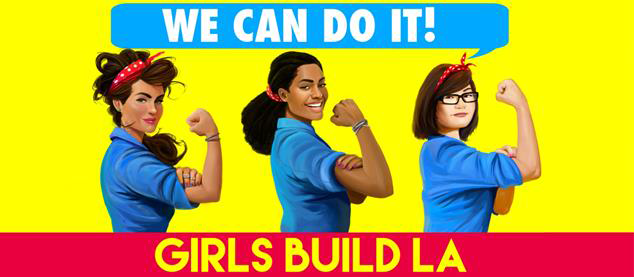 WHICH COLLEGE SHOULD I ATTEND?
UNIVERSITY OF CALIFORNIA
VS. CALIFORNIA STATE UNIVERSITY
Tiffany Ward-Loveland – JAMS GBLA Coordinator
JAMS GBLA College Squad – Ana Galicia, Jacqueline Garcia, Maria Gomez, Dalia Molina, Lizbeth Monje, Dulce Reyes, Monica Rubio, & Jasmin Sanchez
UNIVERSITY OF CALIFORNIA
Statistics:
10 Campuses
Research based
Approximately $27,000 per year for total fees
UNIVERSITY OF CALIFORNIA
Basic Admission Requirements:
A-G Coursework
3.0 GPA (Grade Point Average)
Must take the SAT or ACT
SAT subject update:  Beginning with the class of 2012 the SAT subject exams are no longer required (but they are recommended)
Comprehensive, Holistic Review
Important factors:  Extracurricular activities, leadership roles, community service, etc.
Transfer Agreement Guarantee for CA Community College Students
UC CAMPUSES
Berkeley		- Riverside
Davis		- San Diego
Irvine		- San Francisco
Los Angeles	- Santa Barbara
Merced		- Santa Cruz
UNIVERSITY OF CALIFORNIA
CALIFORNIA STATE UNIVERSITY
Statistics:
23 Campuses
Traditional University Setting
Approximately $15,000 per year for total fees
CALIFORNIA STATE UNIVERSITY
Basic Admission Requirements:
A-G Coursework
Must meet minimum eligibility requirement (a number derived from an equation that considers both GPA and SAT/ACT scores)
Must take the SAT or ACT
SAT subject update:  Beginning with the class of 2012 the SAT subject exams are no longer required (but they are recommended)
Transfer Agreement Guarantee for CA Community College Students
CSU CAMPUSES
Humboldt 		-  Bakersfield
Chico			-  Northridge
Sonoma			-  Channel Islands
Sacramento 		-  Los Angeles
Maritime		-  Dominguez Hills
San Francisco		-  Fullerton
East Bay			-  Long Beach
San Jose			-  Pomona
Monterey Bay		-  San Bernardino
Stanislaus		-  San Marcos
Fresno			-  San Diego
San Luis Obispo
CALIFORNIA STATE UNIVERSITY
A-G Requirements
A
F
D
B
E
G
C
History/
Social Studies
Visual and
Performing
Arts
Laboratory
Science
Language other
than English
College
Preparatory
Elective
English
Mathematics
A-G REQUIREMENTS
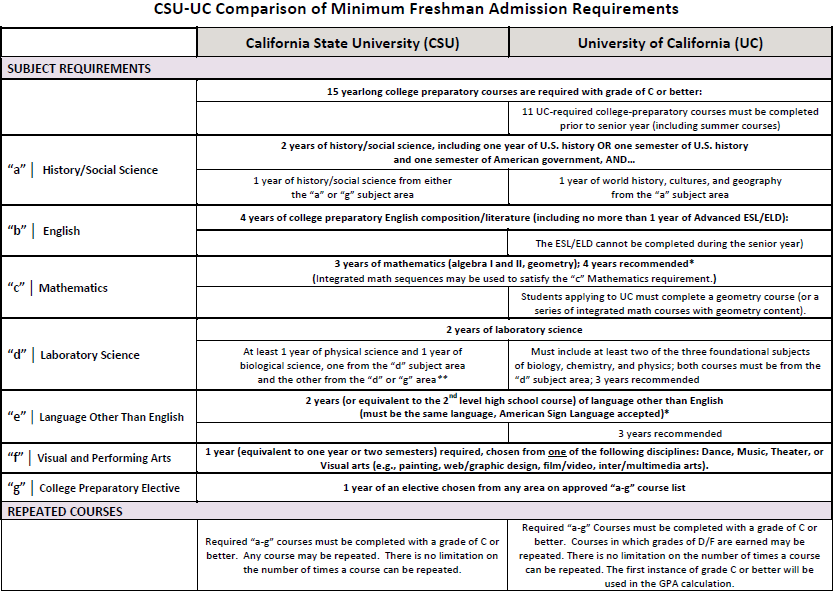 UC vs. CSU REQUIREMENTS
- University of California:	     - California State University
A-G Coursework		- A-G Coursework
3.0 GPA or higher		- 2.0 GPA or higher
SAT/ACT Scores			- CSU Eligibility Index
SAT II recommended 		- SAT/ACT Scores
     for certain majors		- SAT II recommended 
Personal Statements		      for certain majors	
Optional Letters of		- Optional EOP
	Recommendation		     Autobiographical
	(Selected UC Berkeley		     Responses
	Applicants)
UCs vs. CSUs
- University of California:	      - California State University
Research Institutions	     -  Traditional Education Focus
Theoretical & analytical	     -  Practical Based Course
     course material		         material
Annual Tuition:		      -  Annual Tuition:
	 $13,000 to $15,000 		$5,000 to $7,000
Degrees Offered:	     -  Degrees Offered:
B.A./B.S				B.A./B.S
M.A./M.S.			M.A/M.S
Doctoral				Doctoral
Professional			Teaching Credentials
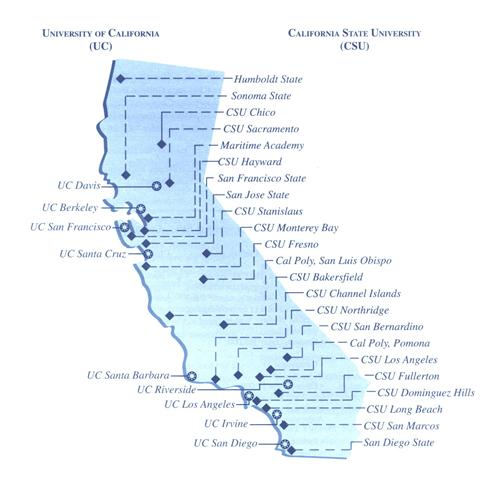 University     
      of  
California

California     
State
University
UC & CSU APPLICATION DATES
- University of California:	      - California State University
Application opens 		- Application opens 
August 1st			     October 1st
Submissions:			- Submissions:
November 1st – 30th		October 1- November 30th

University of California:
www.admissions.universityofcalifornia.edu
California State University:
www.csumentor.edu
FIVE TIPS FOR HIGH SCHOOL SUCCESS
1.  Make sure you take a healthy number of A-G courses EVERY year in ADDITION to your high school graduation requirements and electives.
*Remember, to pass you need a “C” or better
Show progress and diversity in your coursework.  If you excel in a subject take its Honors/AP level course.
Talk to your Counselor EVERY semester!
The big question to ask is “Am I on track to apply for __________ college(s)?
FIVE TIPS FOR HIGH SCHOOL SUCCESS
4.  Work on your application builders:
	a) Extracurricular Activities:  clubs, sports, 	student government, etc.
	b) Leadership Roles
	c) Community Service
Balance your school work and social life with 	college preparation.  For example: 
	a) SAT/ACT preparation and examination
	b) College research
	c) Scholarship research and applications
	d) Financial Aid research
RESOURCES
www.universityofcalifornia.edu

www.csumentor.edu

www.ucop.edu/agguide

fafsa.ed.gov

Talk to your academic and/or college counselor
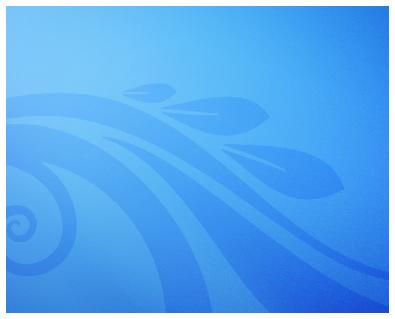 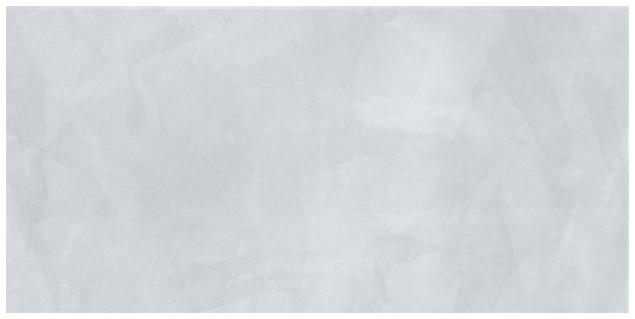 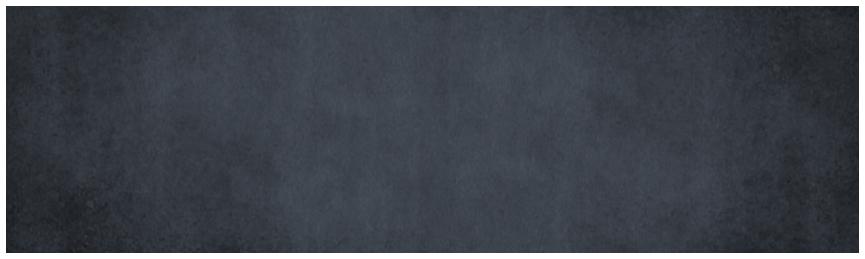 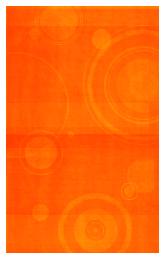 QUESTIONS?
What’s Your Message?
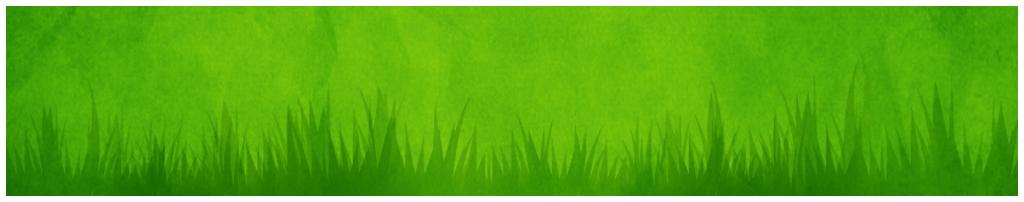